Baptist Covenant Theology
A Biblical Framework for understanding and Savoring God’s Unfolding Redemptive work in HIstory
Part 3:  The Covenant with Abraham
What is a biblical covenant?
a relational arrangement, initiated by God’s sovereign dispensing of his kindness, goodness, and wisdom toward man. 

Relational arrangement
Initiated by God
For our good
Sometimes with conditions
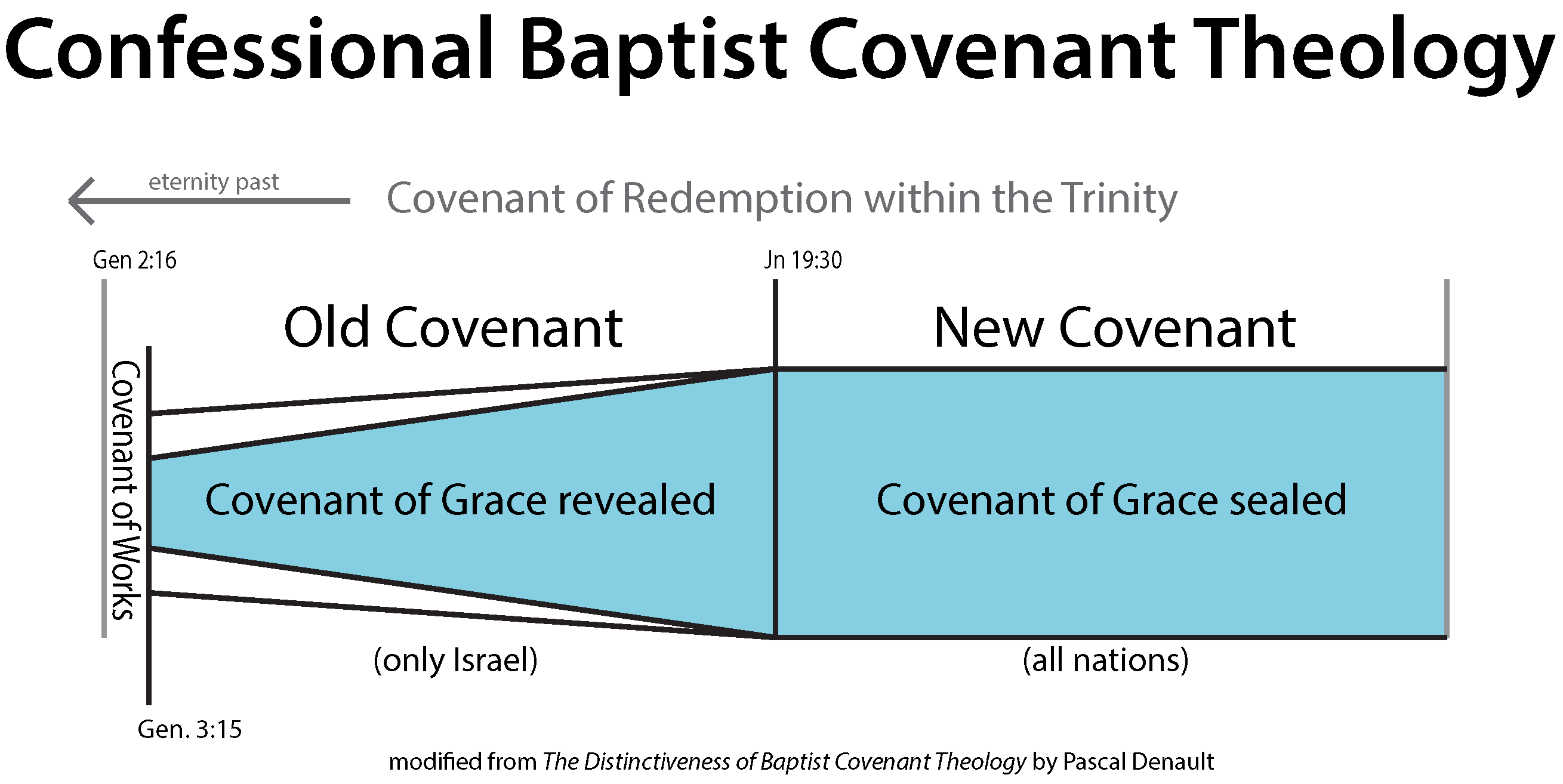 Two Covenants Illustrated in Abraham’s Sons
Hagar/Ishmael
Sarah/Isaac
children of flesh	
Mount Sinai (place of the law)	
slavery	
ironically fruitless	
persecuting	
temporary	
no inheritance	
→   old covenant/covenant of works
children of promise	
Jerusalem above (place of redemption)	
freedom	
ironically fruitful	
persecuted	
eternal	
glorious inheritance	
→   new covenant/covenant of grace
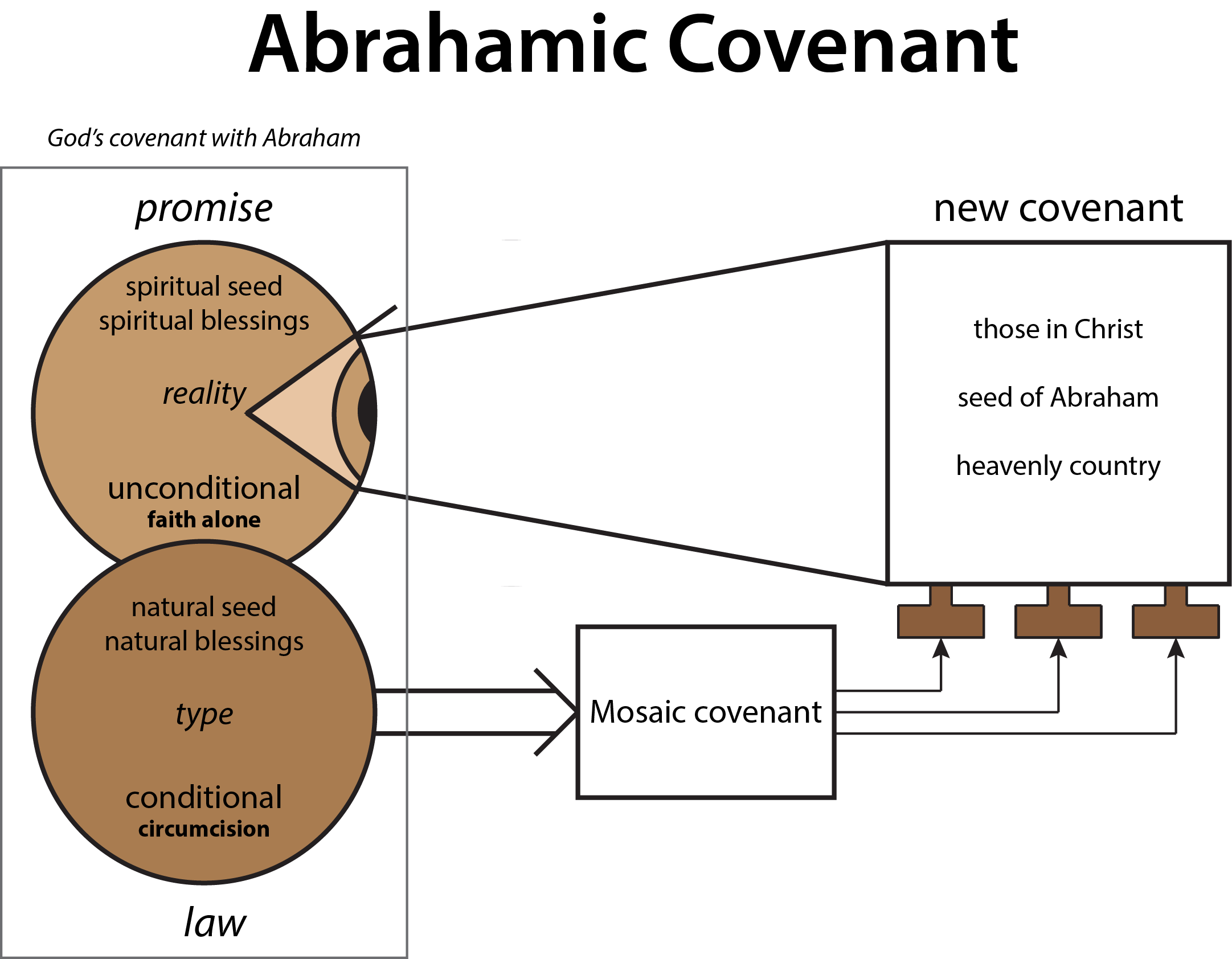